Kimmo Yli-Savola
Kouvolan kansalaisopisto
TVT-opettaja
Pilvipalvelut kansalaiselle
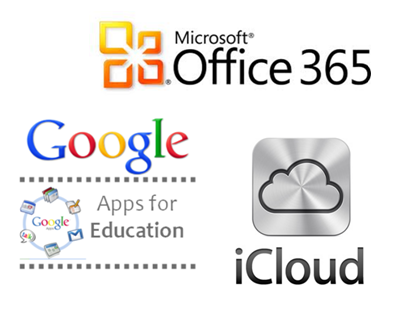 Historiaa
Pilvipalveluiden idea ei ole uusi
On kehittynyt yli 40 vuoden ajan
”Pilvi”-termi  juontaa  juurensa  1990 - luvulle 
Tunnetuksi  sen  teki Googlen  toimitusjohtaja  Eric  Schmidt  käyttäessään  sitä  vuonna  2006  kuvaamaan   liiketoimintamallia,   jossa   palveluita   tarjotaan Internet-yhteyden   yli
Mitä ovat pilvipalvelut ?
Pilvipalvelut ovat Internet-palveluita, joissa käyttäjien tiedot tallentuvat palveluntarjoan internet-palvelimelle eli pilveen
Vastakohta sille että tiedostoja tallennetaan yksittäisen laitteen muistiin
Pilvipalvelut
Tietotekniikan hyödyntämisen muutos verrattuna perinteiseen malliin, jossa laitteet ja ohjelmat hankitaan itselle / omille koneille
Palvelu tarjotaan ”pilvessä”, jonka teknisiä yksityiskohtia palvelun käyttäjät eivät voi nähdä tai hallita
Pilvilaskenta kuvaa uutta tietoteknisten palveluiden tuottamisen, käyttämisen ja toimittamisen mallia
Siihen liittyy internetin yli palveluna tarjottuja skaalautuvia ja virtuaalisia resursseja
Käsitettä ”pilvi” käytetään kielikuvana, jolla viitataan internetiin siten kuin se usein esitetään tietoverkkojen kaaviokuvissa, sekä abstraktiona monimutkaiselle infrastruktuurille, jonka se verhoaa.
Pilvipalveluiden tyypit
Palvelun käyttämä verkko voi olla joko julkinen pilvi (public cloud), yksityinen pilvi (private cloud) tai luotettu pilvi (trusted cloud)
Pilven tyyppi määräytyy sen mukaan, kuka pilveä pääsee käyttämään ja kuka sen omistaa
Eri tyyppien sekakäyttöä kutsutaan hybrid cloudiksi
Julkisen pilven infrastruktuuri sijaitsee jaetuilla palvelimilla muiden samaa pilvipalveluntarjoajaa käyttävien asiakkaiden kanssa
Yksityisen pilven infrastruktuuri on varattu vain kyseisen pilven käyttöön ja se muodostaa oman suljetun verkon.
Pilvipalvelut
Pilvipalvelun hyödyt
Pilvilaskennalla (cloud computing) tarkoitetaan tietoteknisten palveluiden hajautusta ja ulkoistusta
Pilvipalveluista maksetaan käytön mukaan, palvelut ovat heti saatavilla ja niiden teho skaalautuu tarpeen mukaan. 
Pilviteknologia ja –palvelut mahdollistavat asetelman, jossa loppukäyttäjän ei tarvitse ottaa kantaa käyttöjärjestelmään, selaimeen tai päätelaitteen tyyppiin
Pilvisovellukset toimivat samalla tavalla kaikilla alustoilla
Pilvipalvelut
Pilvipalvelun edut
Etuina voidaan pitää tiedostojen säilytyksen turvallisuutta
Tallennusjärjestelmät ovat hyvin varmistettuja
Pilvipalveluissa on usein tiedostojen synkronointitoiminnot käyttäjän laitteiden kanssa
Pilvipalvelut
Pilvipalveluissa yritys luopuu tietojärjestelmästään ja ostaa sen palveluna ulkopuoliselta yritykseltä.
Pilvipalveluja tarjoavilla yrityksillä on suuria palvelinkeskuksia, joissa palveluja tuotetaan
Kuluttajille pilvipalveluja ovat esimerkiksi musiikin suoratoistopalvelut, sähköpostit, videopalvelut ja viestintäpalvelut kuten Facebook ja Twitter.
Kuluttajan ei tarvitse ostaa laitteita eikä ohjelmistoja, vaan he saavat palvelut käyttöönsä joko ilmaiseksi tai korvausta vastaan.
Pilvipalvelun edut
Kehittyneissä pilvipalveluissa tiedostoja voi muokata selainkäyttöisillä ohjelmilla tai mobiililaitteilla asennettavilla sovelluksilla
Tunnetuimmat ovat Google Drive, Microsoft OneDrive ja Dropbox
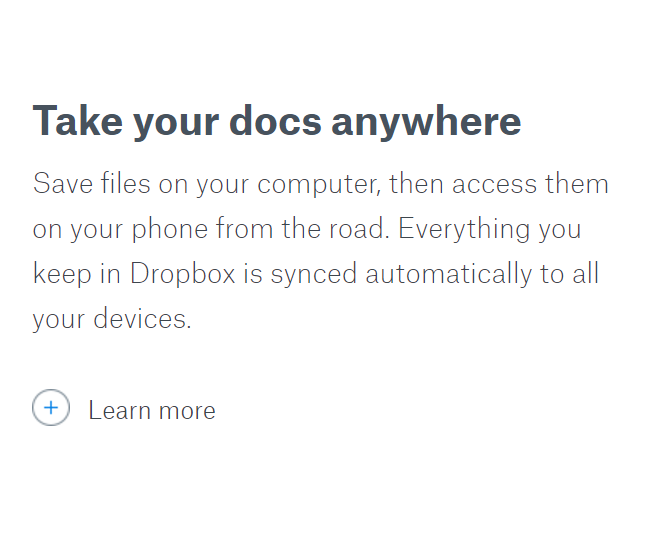 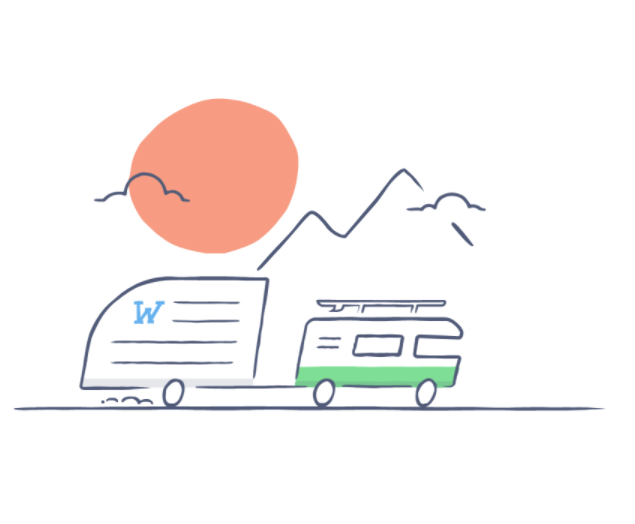 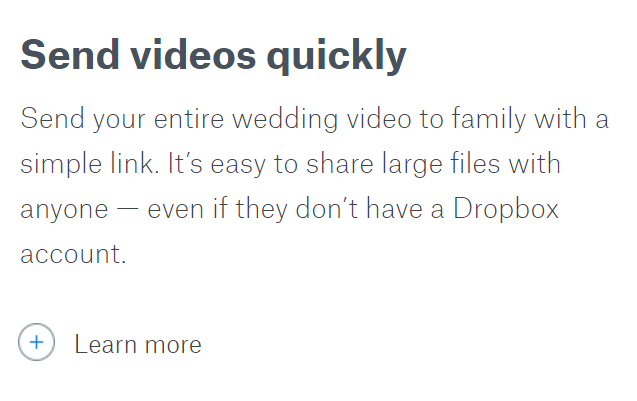 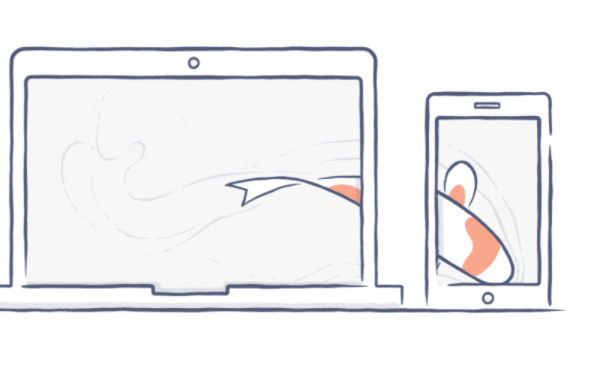 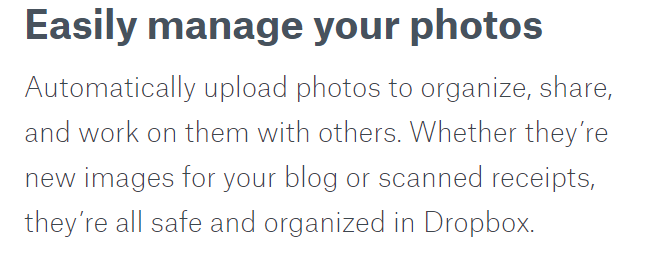 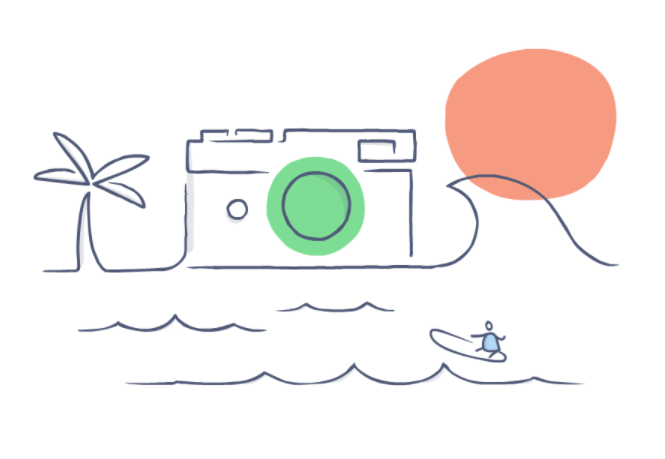 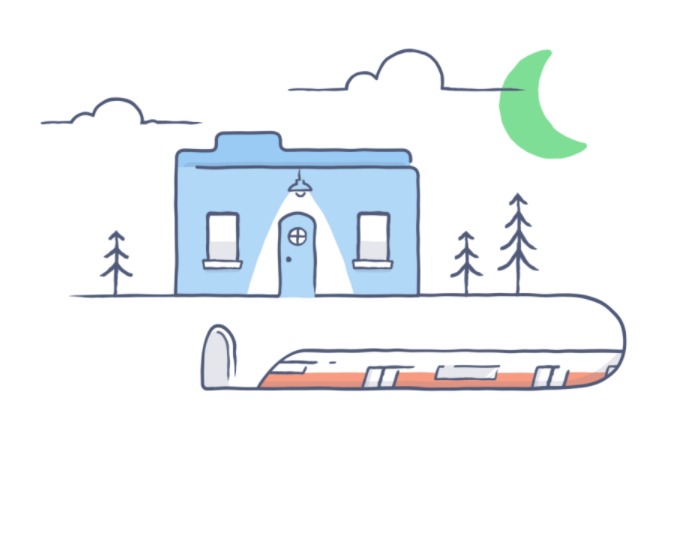 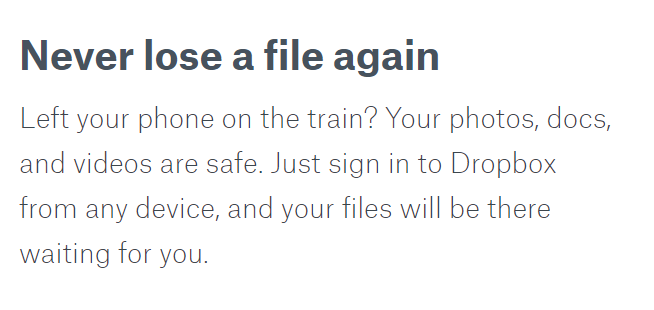 Pilvipalveluiden jakaminen
Ne joissa tiedostoja vain säilytetään
Ne jotka mahdollistavat tiedostojen muokkaamisen verkossa
Miten pankkitoiminta on muuttunut?
1970-luvulla jonotettiin pankkiin maksamaan
Vihreät kuoret Postipankissa
Laskujen maksu
Pankkiautomaatit
Rahan nosto
Laskujen maksu
Verkkopankit
E-maksut
Tietoja / Digibarometri 2017
Tietoja / Digibarometri 2017
Tietoja / Digibarometri 2017
Yritysten pilvipalveluiden käyttö
KANSALAISTEN ASIOINTIPALVELUT -KYSELYTUTKIMUS 2017
Solitan Kansalaisten asiointipalvelut -kyselytutkimus selvitti suomalaisten yleistä suhtautumista julkishallinnon sähköiseen asiointiin sekä eri sähköisten asiointipalvelujen tunnettuutta ja käyttöä.
Samalla se selvitti, kuinka hyvin suomalaiset tuntevat vuonna 2018  käyttöön otettavan kansalaisen sähköisen postilaatikon
Tutkimusaineisto kerättiin tutkimusyhtiö Consumer Compassin verkkopaneelitutkimuksessa huhtikuussa 2017. Kyselyyn vastasi yhteensä 1125 vastaajaa, jotka edustivat suomalaista aikuisväestöä. Aineisto painotettiin vastaamaan suomalaista aikuisväestöä iän, sukupuolen ja asuinpaikan mukaan.
KANSALAISTEN ASIOINTIPALVELUT -KYSELYTUTKIMUS 2017
ASIOINTIPALVELUIDEN KÄYTTÖ JA TUNNETTUUS
ASIOINTIPALVELUIDEN HYVÄT PUOLET
PUUTTEELLISET OHJEISTUKSET JA VIRHEET PELOTTAVAT
Sähköisten asiointipalvelujen käytön esteiksi mainittiin puutteet palvelujen ohjeistuksessa (36 % vastaajista), pelko virheestä asioinnin yhteydessä (30 %), halu asioida mieluiten henkilökohtaisesti tai puhelimitse (27 %) sekä valtuutuksella asioinnin puuttuminen (26 %). 
Viidennen sijan listalla jakoivat: en tunne verkossa olevia julkisia palveluja, en halua antaa henkilökohtaisia tietojani verkossa sekä olemassa olevia palveluja on hankala käyttää (kukin 23 %).
ASIOINTIPALVELUIDEN KÄYTÖN ESTEET
SÄHKÖINEN POSTILAATIKKO TULEE - JA YLLÄTTÄÄ?
Suomessa otetaan käyttöön vuonna 2018 kansalaisten sähköinen postilaatikko kansalaisen ja viranomaisen väliseen asiointiin ja viestintään 
Postilaatikko korvaa viranomaisten paperiset kirjeet
Tutkimuksen mukaan vasta 22 prosenttia suomalaisista on kuullut kansalaisen sähköisestä postilaatikosta
Erityisen huonosti tieto on tavoittanut alle 40-vuotiaat suomalaiset. Alle 30 -vuotiaista suomalaisista vain yksi kymmenestä oli kuullut sähköisestä postilaatikosta
Suomalaisista 59 prosenttia on kuitenkin kiinnostunut käyttämään sähköistä postilaatikkoa.
Lopuksi
Julkisten palveluiden digitalisointi on Suomen valtion keskeisiä kärkihankkeita
Käytännössä digitalisoinnissa onnistuminen edellyttää, että me kansalaiset tiedämme sähköisten asiointipalveluiden olemassaolosta, osaamme käyttää niitä ja koemme ne hyödyllisiksi
Tavoitteena sähköisiä palveluja kehitettäessä pitää olla se, että ne sujuvoittavat aidosti kansalaisten arkea ja elämää”
Tietokilpailu mobiililaitteille
https://forms.office.com/Pages/ResponsePage.aspx?id=-BDz1-lNuEmYl8hBeYfdrB9Y2C3HXJdKjx7STxSmsk5UMDFQWTA5NjgzS1RCWlJETjQ3SVZaOUpFSi4u
Kansalaisten asiointitili
https://youtu.be/fakceMbNsYc